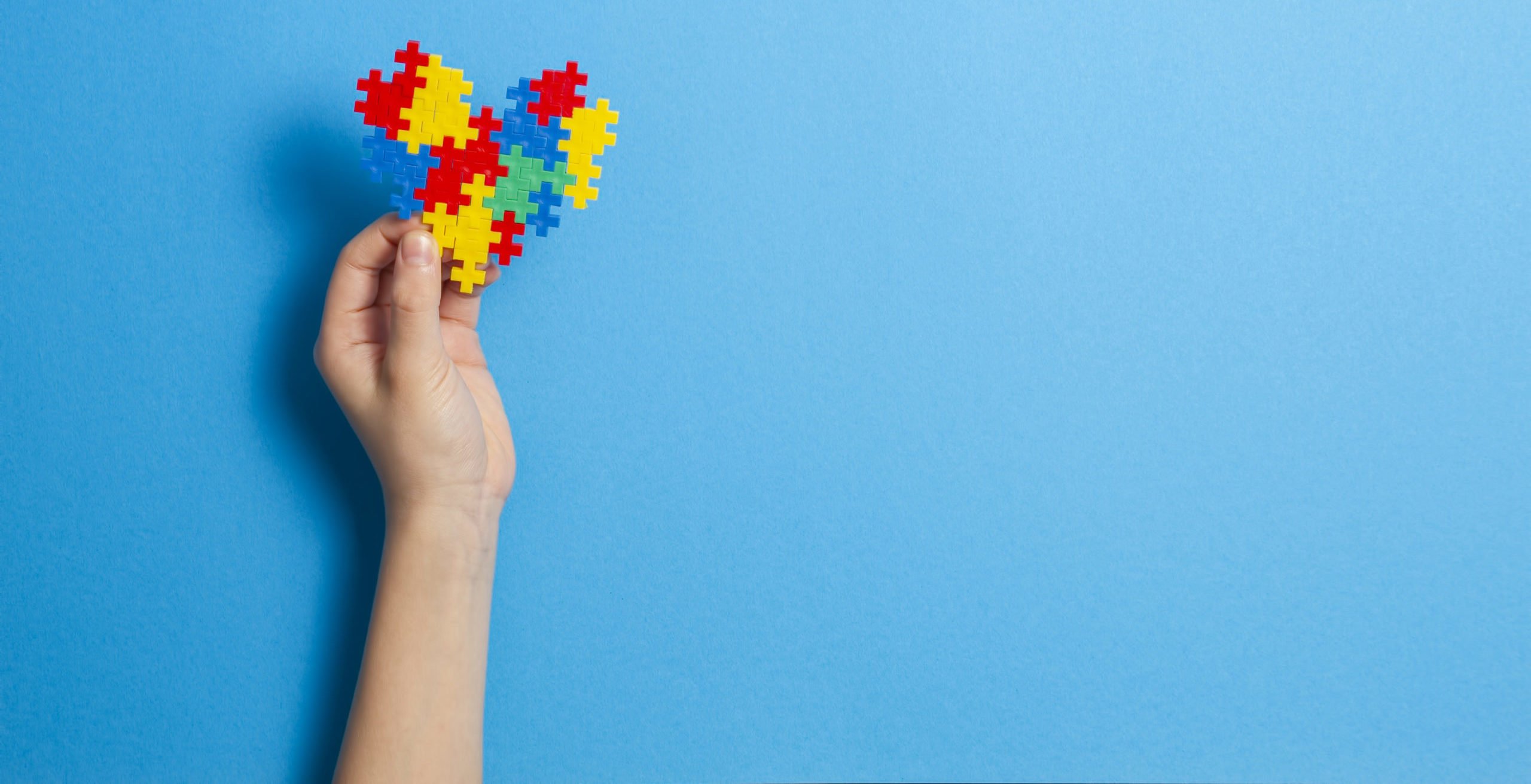 Развитие коммуникации
у детей с РАС
Подготовила: И.В. Антикян, учитель-логопед 
МБОУ «Андринская СОШ»
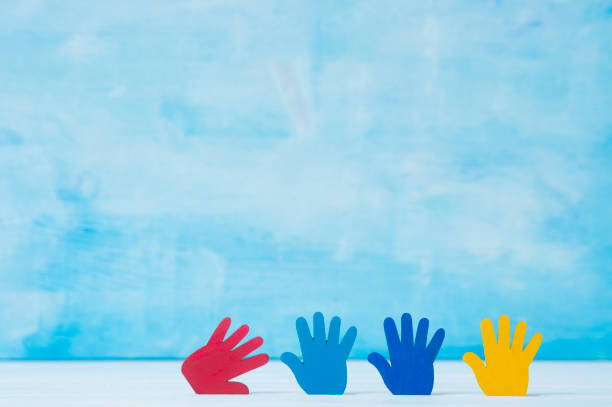 Коммуникация – передача сообщения от одного человека к другому. Коммуникация может быть:
 вербальной (речь, написанные слова); 
 невербальной (взгляд, положение тела, простые жесты). 
Коммуникация – это поведение (форма которого определяется обществом), направленное на другого человека, который в свою очередь обеспечивает связанное с этим поведением прямое или социальное поощрение.
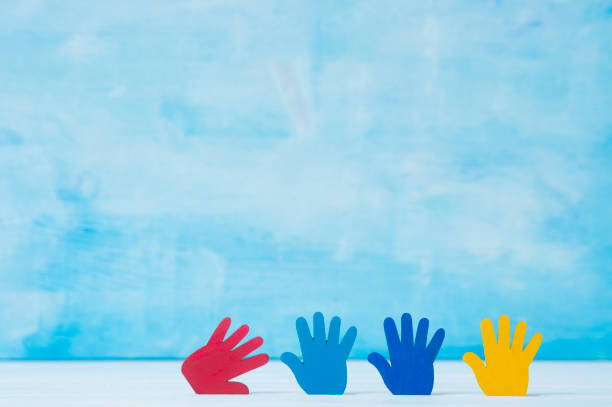 Язык – это знаковая система, которая необходима для коммуникации и осуществления функций мышления. 
Язык служит коммуникации, это главный официальный и социально признанный из всех видов коммуникативного поведения.

Язык каждого человека включает экспрессивные и рецептивные навыки.
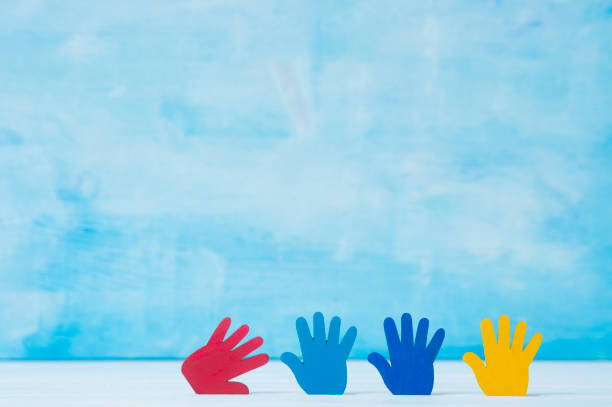 Экспрессивный язык - тот, с помощью которого человек что-либо выражает, сообщает. 

Рецептивный язык - то, что обеспечивает понимание сказанного или написанного другими.
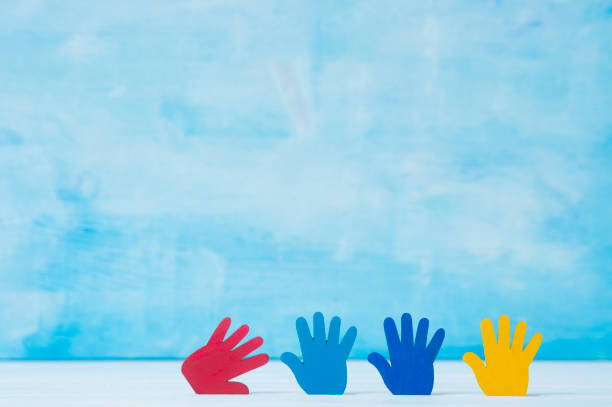 Речь – это одна из форм общения посредством языковых конструкций. 

Это основной способ самовыражения и взаимодействия с другими людьми.
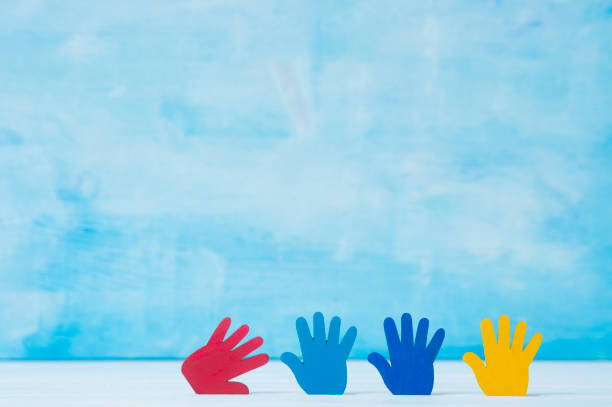 Трудности с развитием коммуникации относятся к так называемым ключевым дефицитам РАС. 

Работа по развитию коммуникации должна стать приоритетом в программе помощи ребенку с РАС.
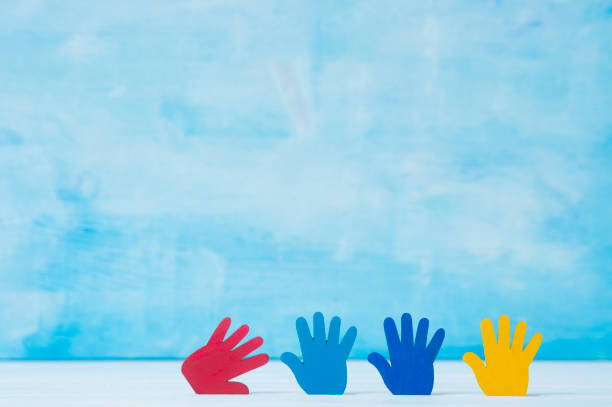 Эхолалия – это повторение слов, сказанных другим человеком, и она является распространенной особенностью детей с РАС. 

Появление эхолалии – это очень хороший знак!
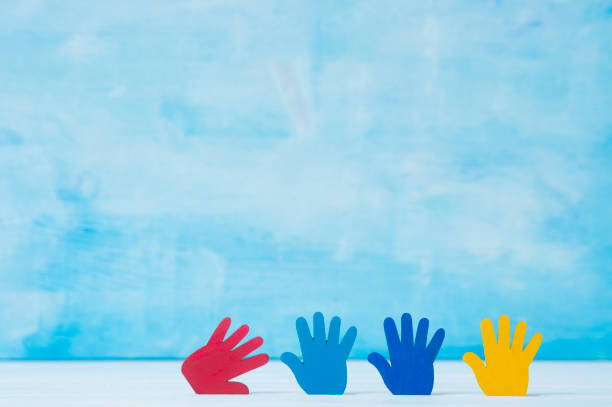 Непреднамеренная коммуникация: когда ребёнок говорит или делает что-то, не предполагая, что это как-то повлияет на других людей. 
Преднамеренная коммуникация: когда ребёнок говорит или делает что-то с целью сообщить послание другому человеку. 
Для ребёнка с РАС переход от непреднамеренной к преднамеренной коммуникации – это огромный прорыв вперед.
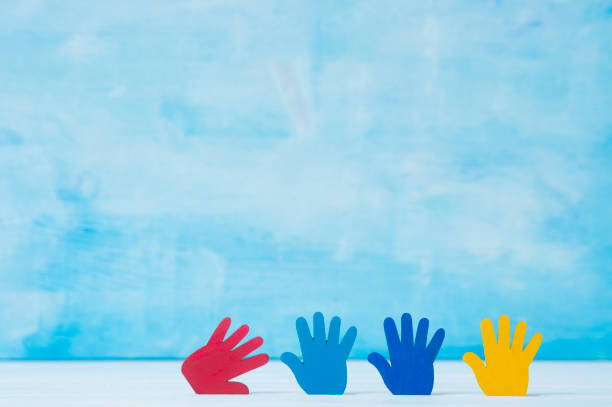 Четыре стадии коммуникации:
Стадия самодостаточности.
Стадия просьб.
Стадия ранней коммуникации.
Партнерская стадия.
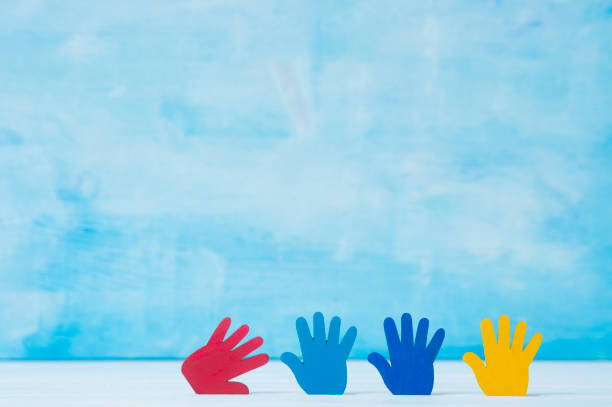 Как взрослые могут повлиять на коммуникацию ребенка с РАС?
 Во время игр с ребенком принимайте на себя роль партнера, а не лидера.
 Предоставляйте ребенку положительную обратную связь.
 Предоставьте ребенку с РАС причину для коммуникации.
 Поощряйте просьбы.
 Играйте с ребенком в игрушки «повышенного интереса».
 Давайте предметы постепенно.
 Увеличивайте объем общения, следуя за ребенком.
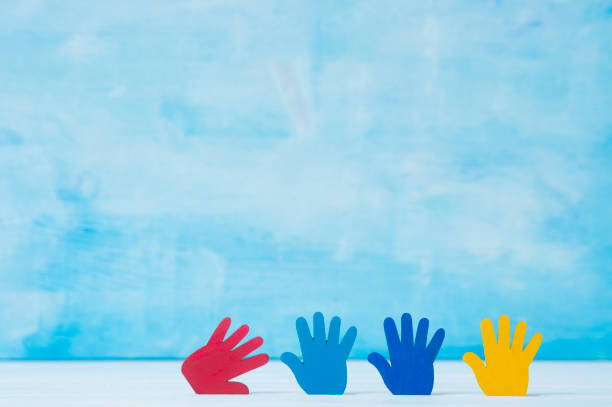 Как взрослые могут помочь ребенку с РАС понять то, что ему говорят?
 Говорите как можно меньше и как можно медленнее.
 Взрослые должны ограничить количество слов, которые они используют для коммуникации с ребёнком, но слов должно быть достаточно, чтобы сообщить ему всю необходимую информацию. 
 В каждой специфической ситуации выделяйте ключевые слова и делайте на них акцент.
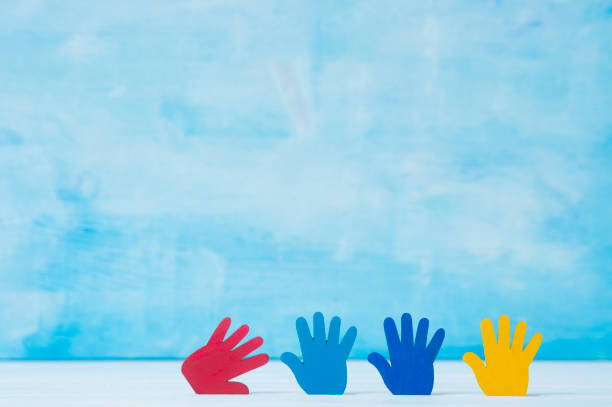 Как взрослые могут помочь ребенку с РАС понять то, что ему говорят?
 Использование жестов, сопровождающих речь, также поощряет ребёнка понять, что ему говорится. 
 Другие визуальные методы также могут увеличить понимание, включая расписания в картинках, рисунки, карточки-подсказки и последовательность действий в картинках.
Средства вспомогательной и альтернативной коммуникации (ВАК)
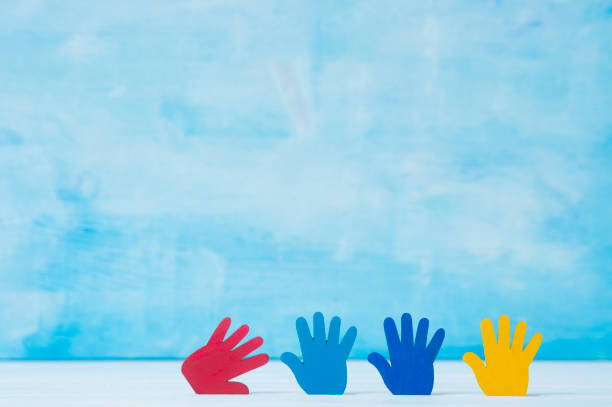 Как взрослые могут помочь ребенку с РАС понять то, что ему говорят?
 Повторяйте ключевые слова и акцентируйте их с помощью сопровождающих жестов.
 Если ребёнок только недавно начал пользоваться речью для коммуникации, то взрослый должен использовать одиночные слова для коммуникации с ребёнком. 
 Необходимо делать паузы между произнесенными словами и предложениями. Это предоставит ребёнку с РАС время, чтобы осознать, что именно ему сказали.
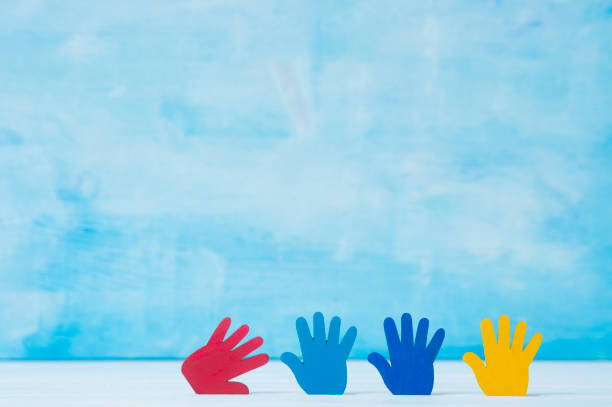 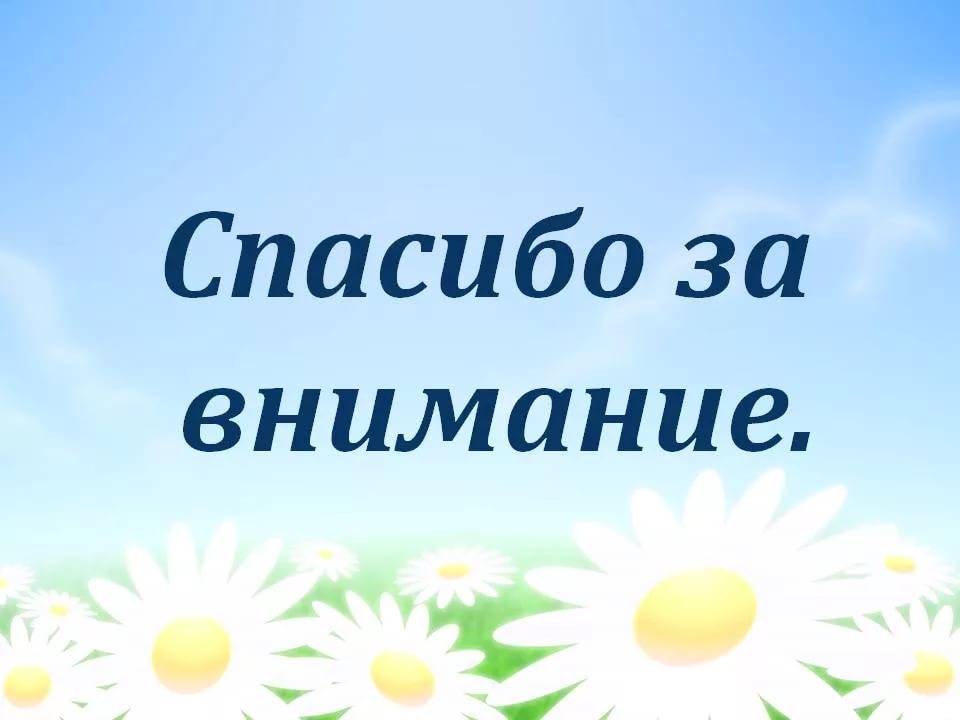